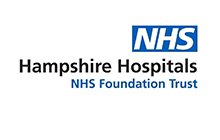 Identifying the wider needs of the patient through CHECC (Child and young person Epilepsy Concerns Checklist)
Hannah Steedman1 and Gabriel Whitlingum2 
1. Paediatric Registrar, Hampshire Hospitals NHS Foundation Trust (Hannah.Steedman1@nhs.net)
2. Consultant in Paediatric Neurodisability, Hampshire Hospitals NHS Foundation Trust and Evelina London Children’s Hospital
Aims:
The CHECC encourages those who care for children and young people with epilepsy to think about areas beyond the control of the epilepsy, which may be of concern and whether they feel they could benefit from further support. This project also aims to improve the sharing of information between health and education services and identify the wider needs of children and young people with epilepsy.
Background:
From December 2020 to May 2022 a CHECC (Child and young person Epilepsy Concerns Checklist) was given to the families and education providers of children and young people who have epilepsy and are seen regularly in the local community Neurodisability clinic.
Methods:
3 different versions of the checklists were created specifically for the person completing it (parent/carer, school/nursery or young person). Different questions were included in each version (see figure 1). All checklists asked whether the child or young person had experienced barriers to participation and a specific space to set their top 3 goals. In total 36 checklists were completed.
Specific areas explored in each CHECC
Figure 1
Results:
The CHECC highlighted key areas of concern for the majority of patients (see graph 1). Side effects from anti-epileptic medications (5/36 patients) and safety (4/36 patients) were also reported. The CHECC was used to set goals for 20 patients.
Graph 1
Conclusions:
The CHECC is an effective way of enabling patient’s families and education providers to highlight their concerns to the local Neurodisability team, without the need for multiple screening tools. Online versions of the CHECC are currently being developed.